The Ideal Family
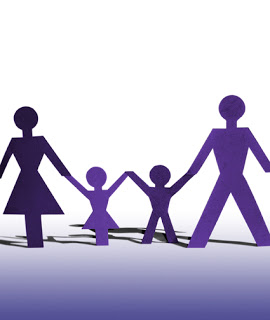 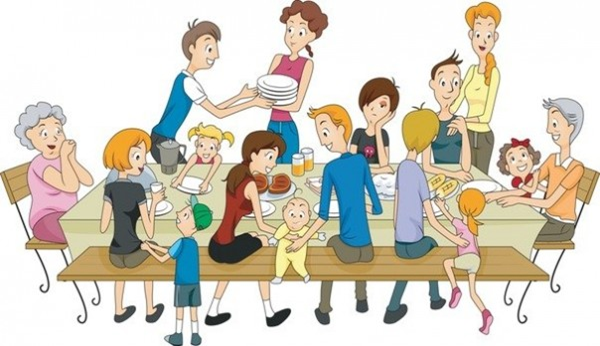 The Ideal Family
The ideal family is the place of the eternal love of parents, the eternal love of husband and wife, and the eternal love of children .
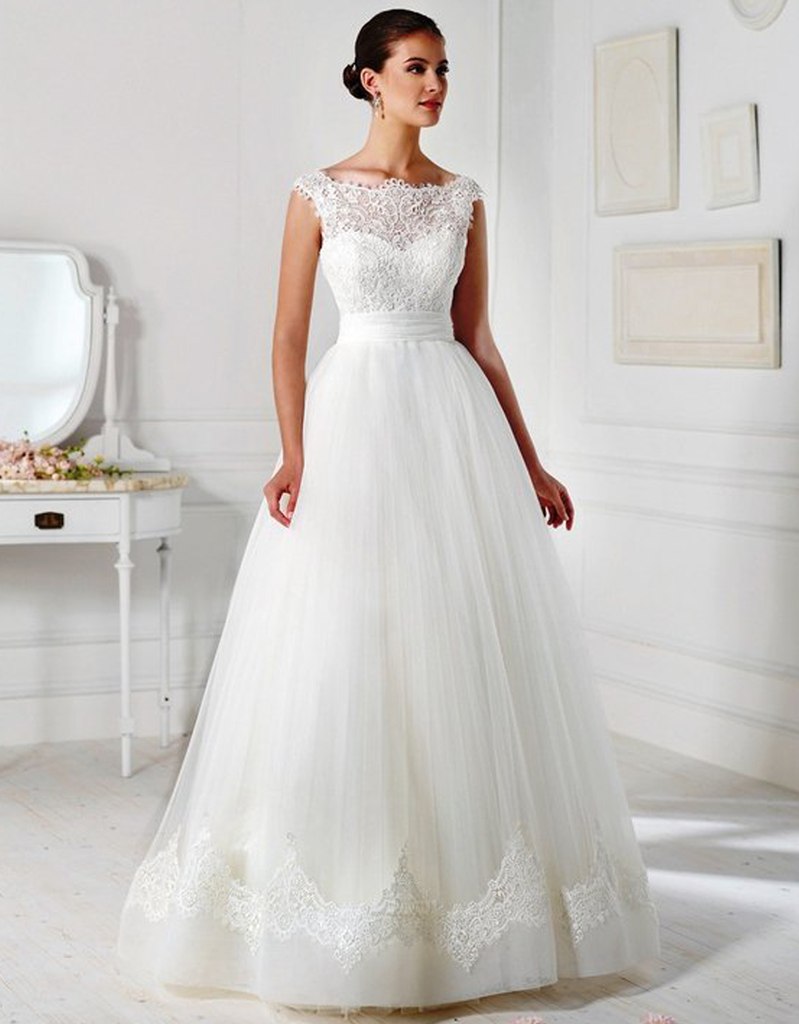 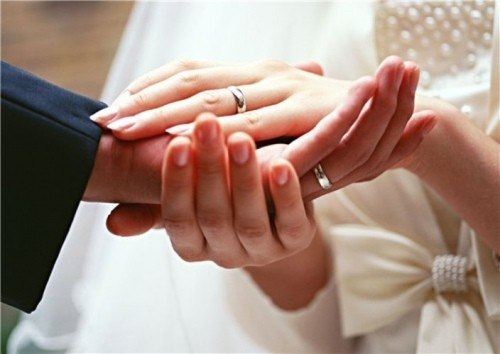 What do you think an ideal family is?
I think an ideal family must have love , health and work. In an ideal family , all the members are happy. They understand, love and help each other. Parents work to earn money for the family. They are responsible for their children. Children are well-educated and study well.
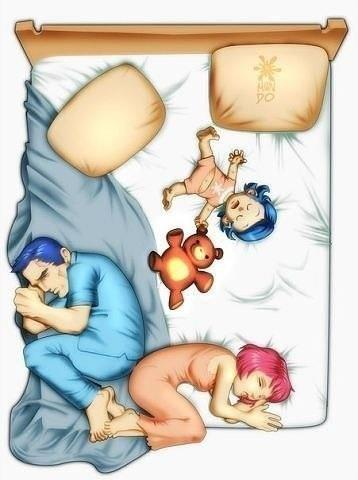 Husband and wife love each other. Husband is a breadwinner of the family. All the members  of family share difficulties and responsibilities .  I know that some rich family are not always happy. They often have an argument about money.
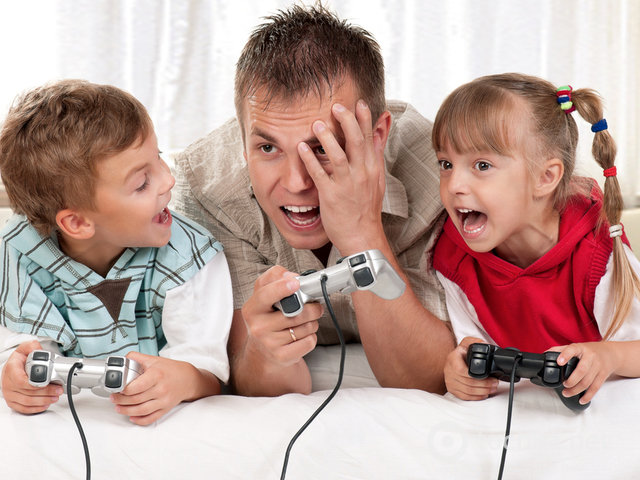 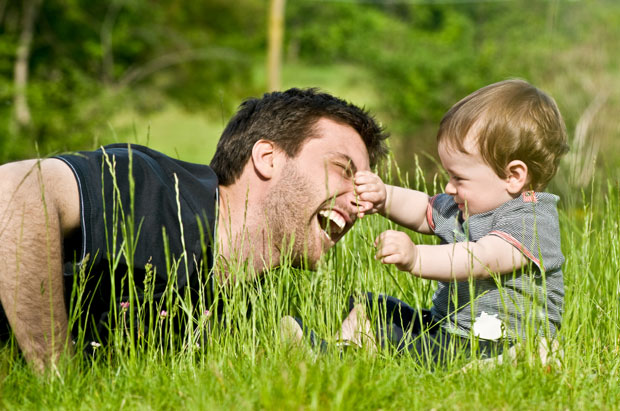 Children are spoilt due to the lack of parent’s care. They may  commit crimes like drug addiction. Money is important but it can’t make a family happy. But a poor family is not an ideal one . I hope I will have a happy family in the future.
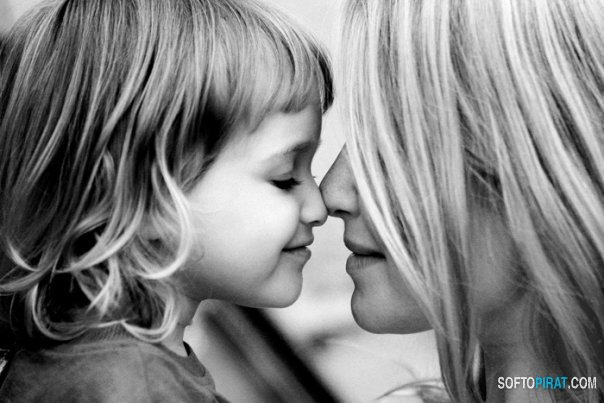 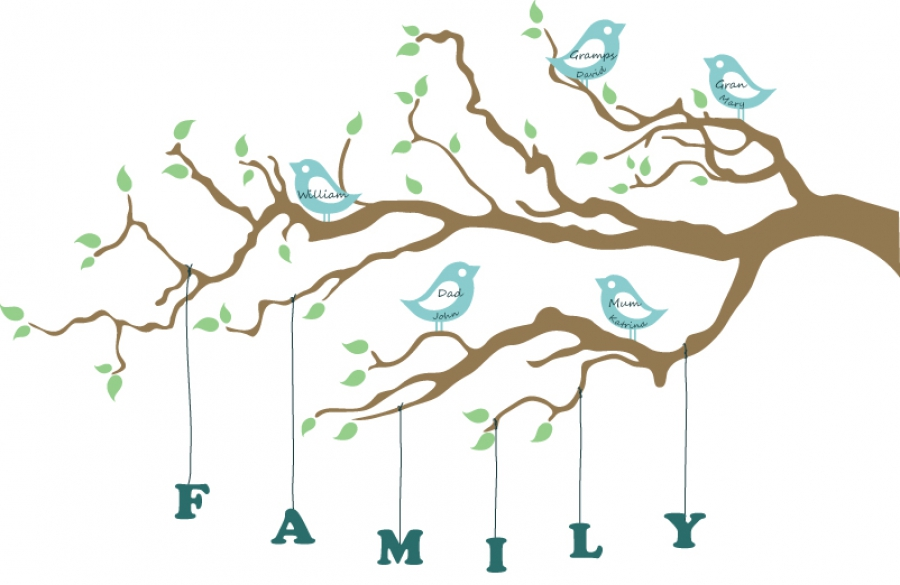 Thank you for your attention!